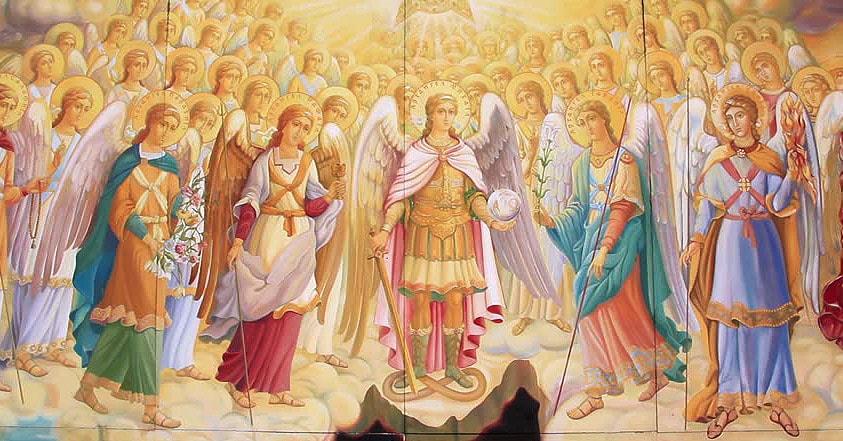 «Архангел Михаил и прочие небесные силы бесплотные»
Занятие для детей 6 лет. 
Педагог : Пушкина Ирина Александровна
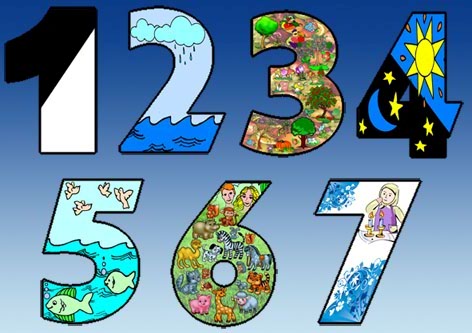 Дни  творения
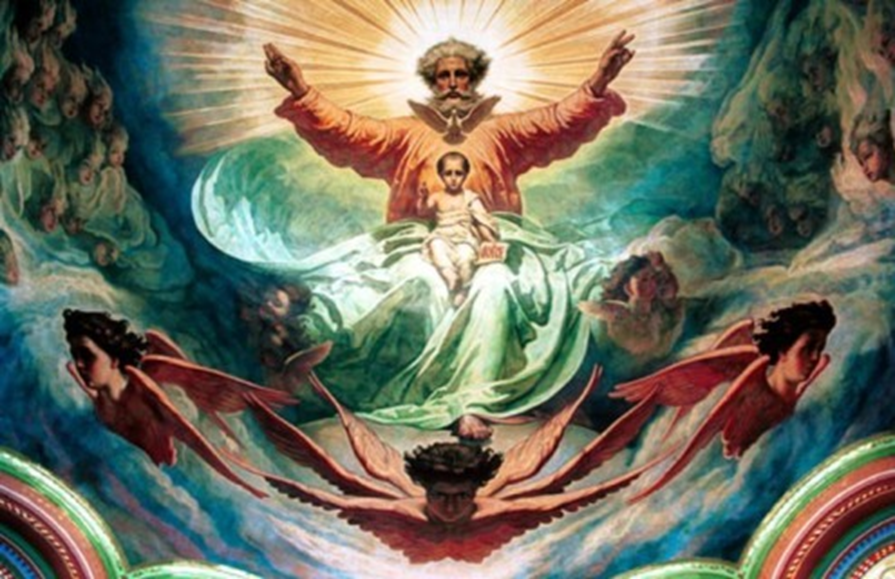 Прежде чем сотворить весь видимый мир и человека, Бог сотворил небо!
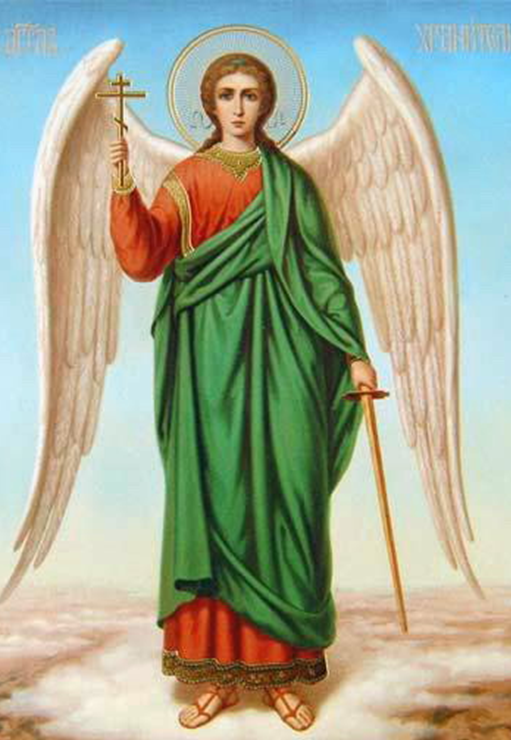 Бог при крещение мне его дал. Пусть я его никогда не видал, Знаю и верю, что день изо дня Он от врагов защищает меня!
Н	           Л
     А
 Е	      Г
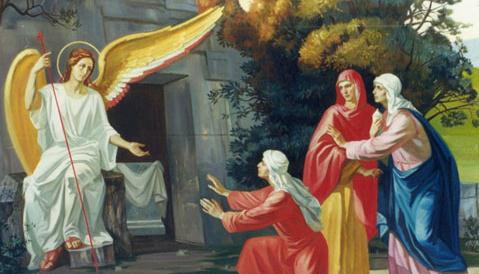 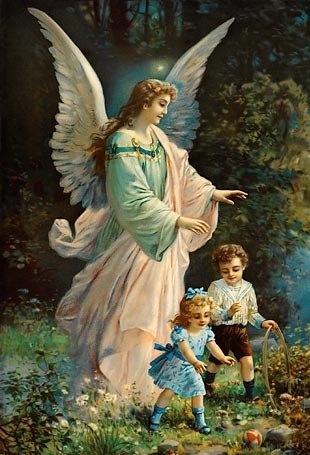 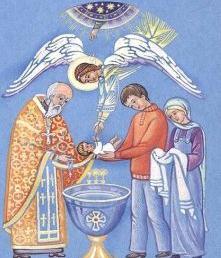 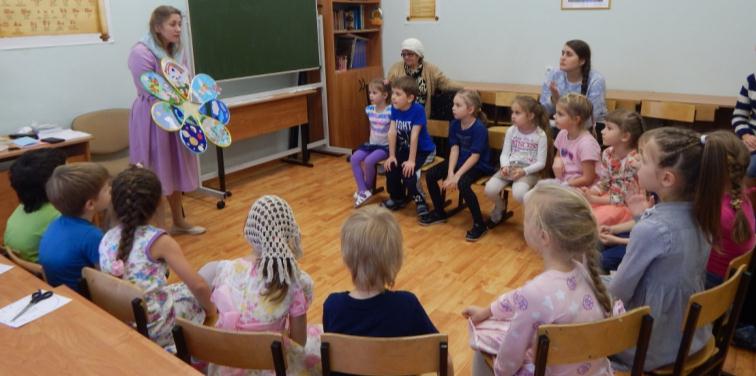 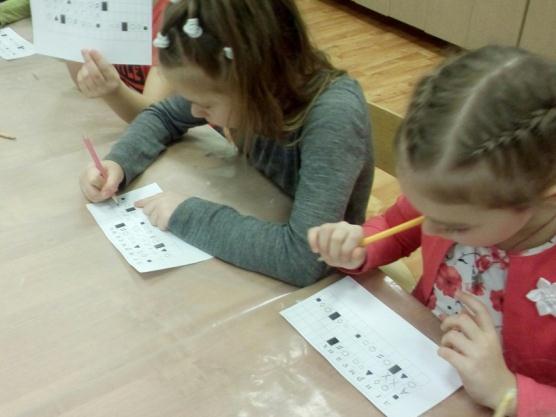 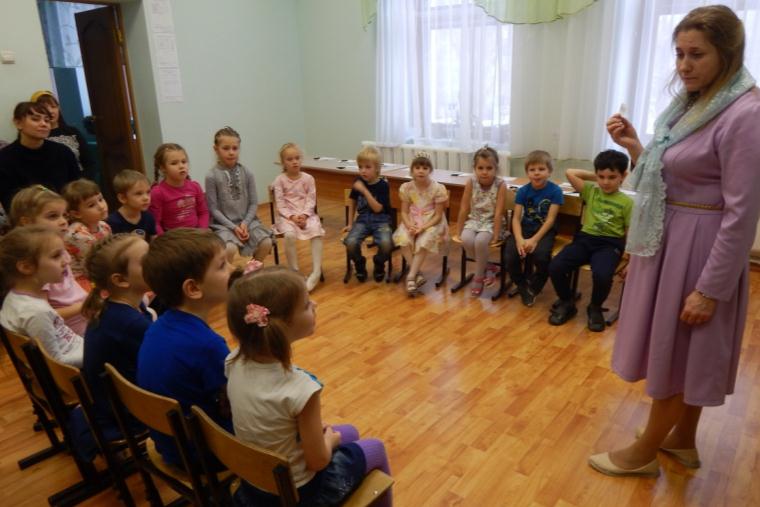 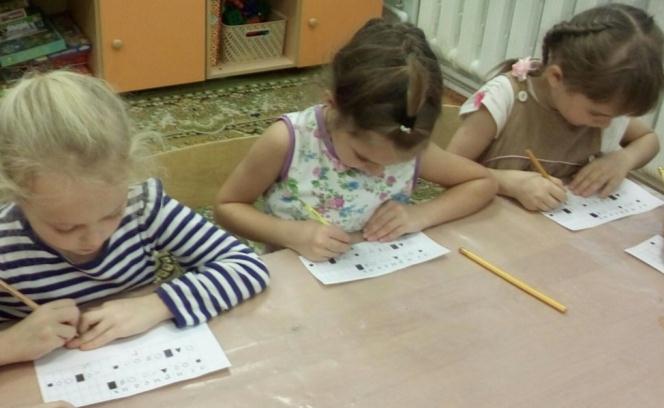 Расшифруй слово
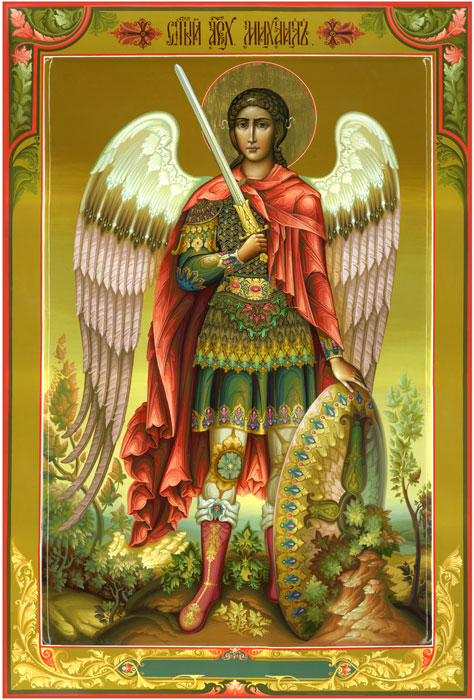 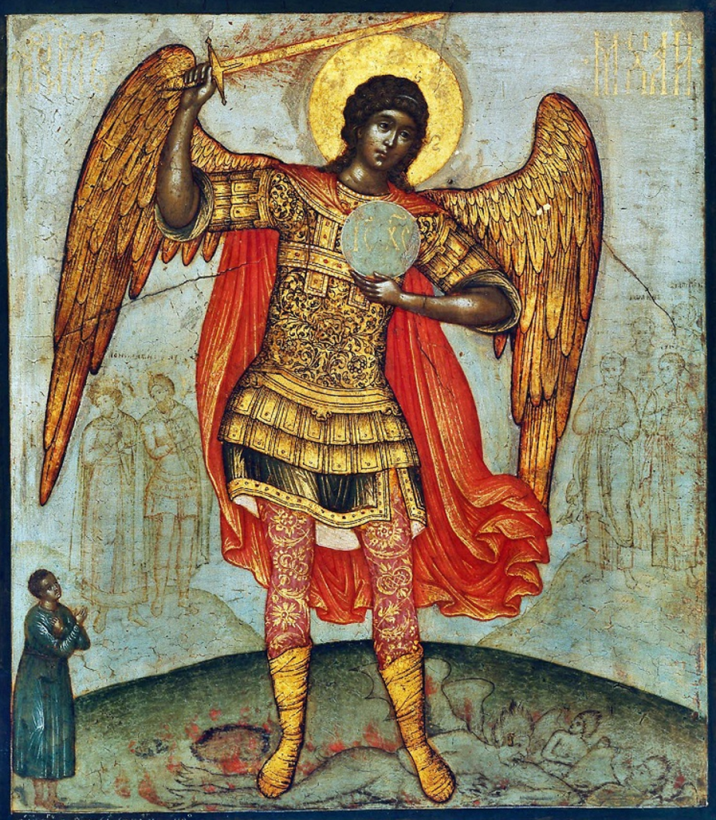 Михаил – «Кто как Бог?»
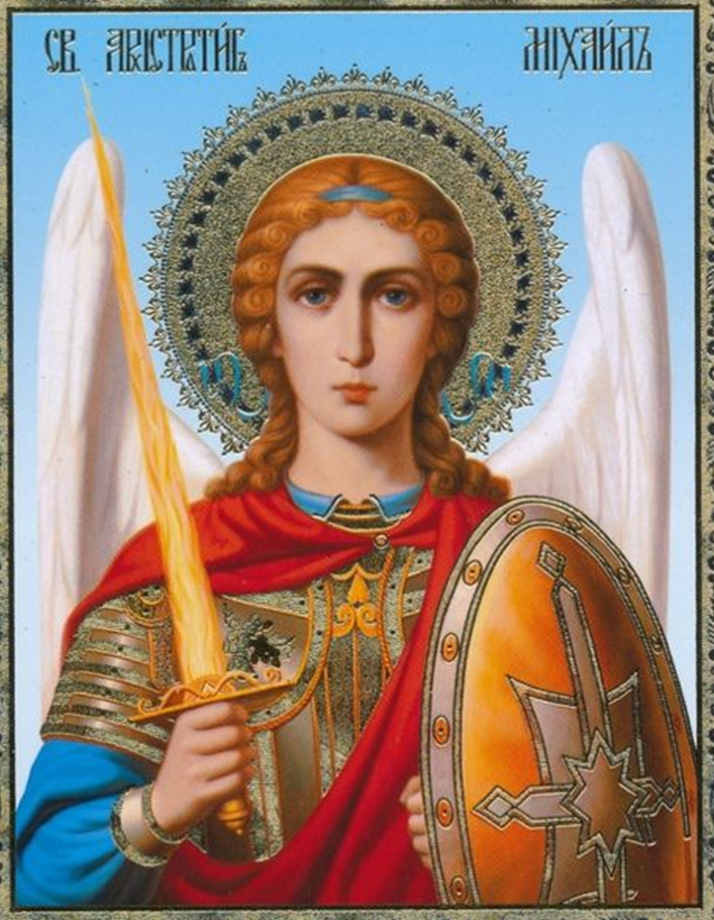 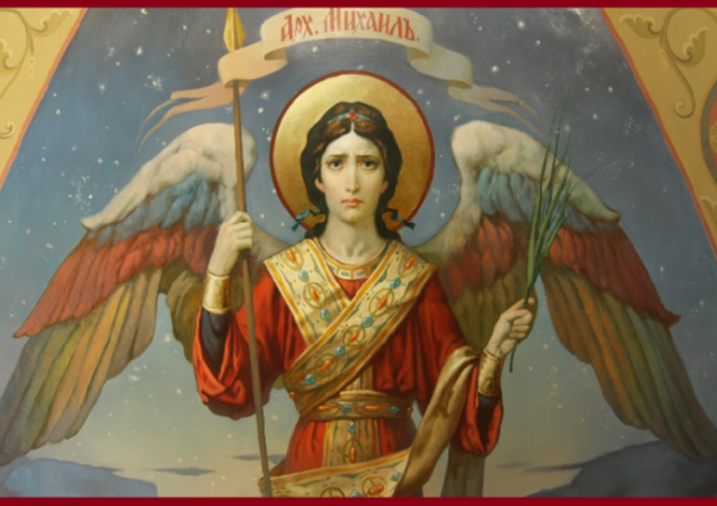 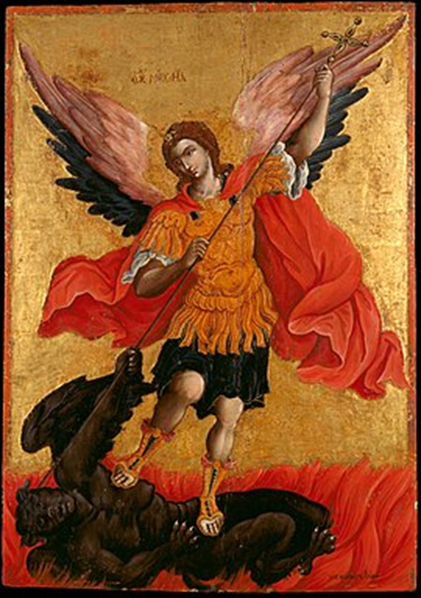 Битва добра и злаАрхангел пронзает копьём дьявола
Собор Архистратига Михаила и прочих небесных сил бесплотных
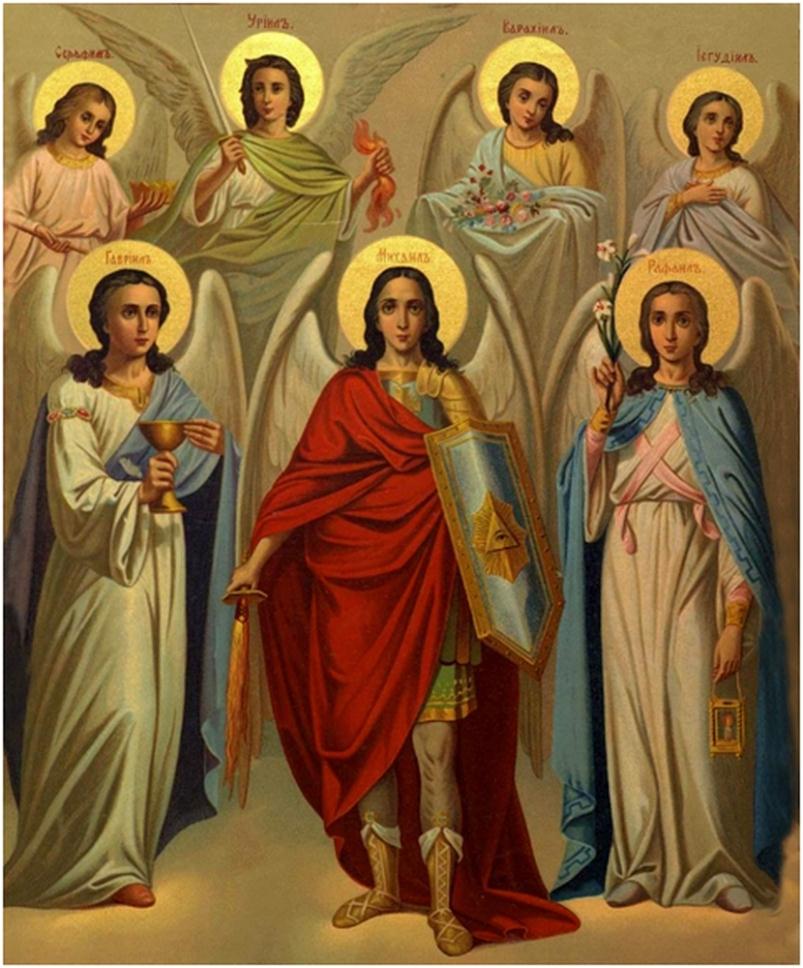 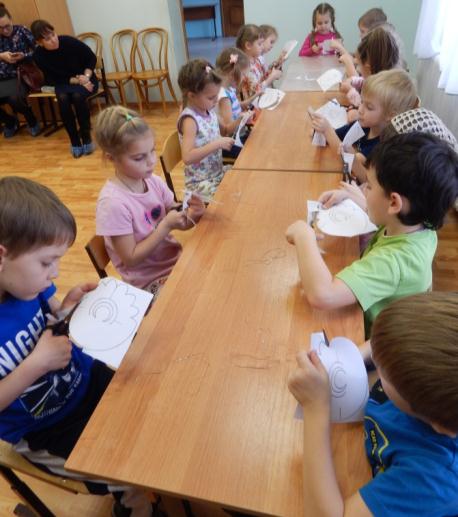 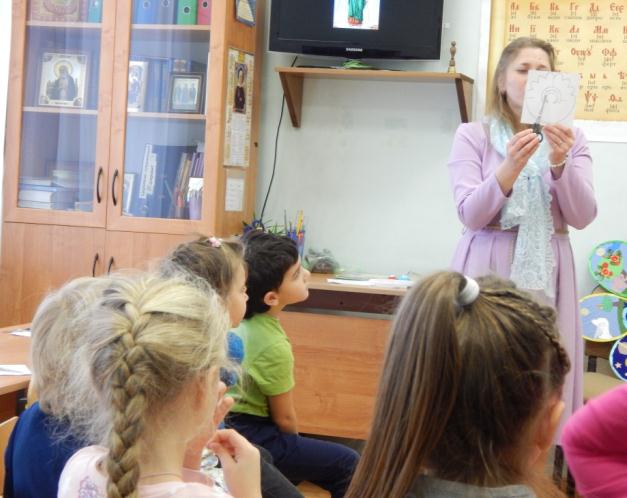 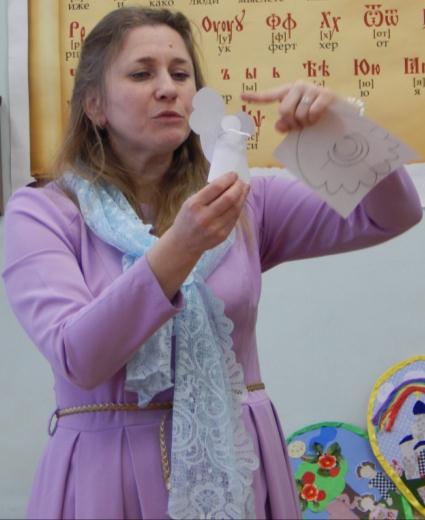 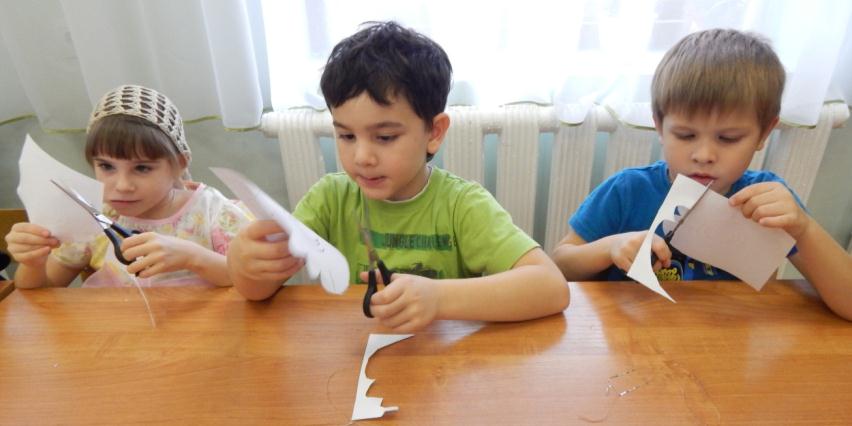 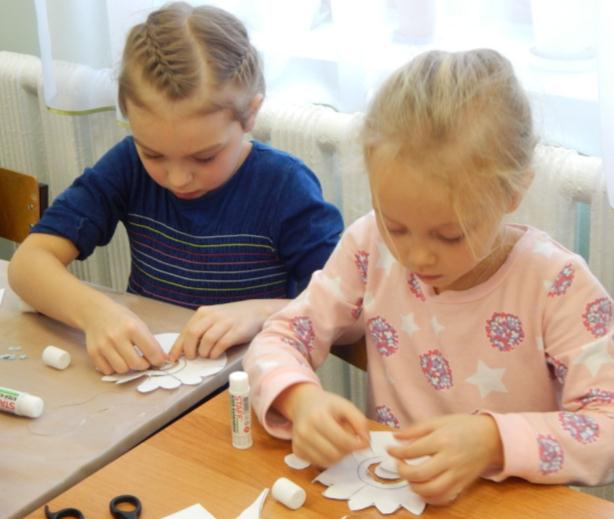 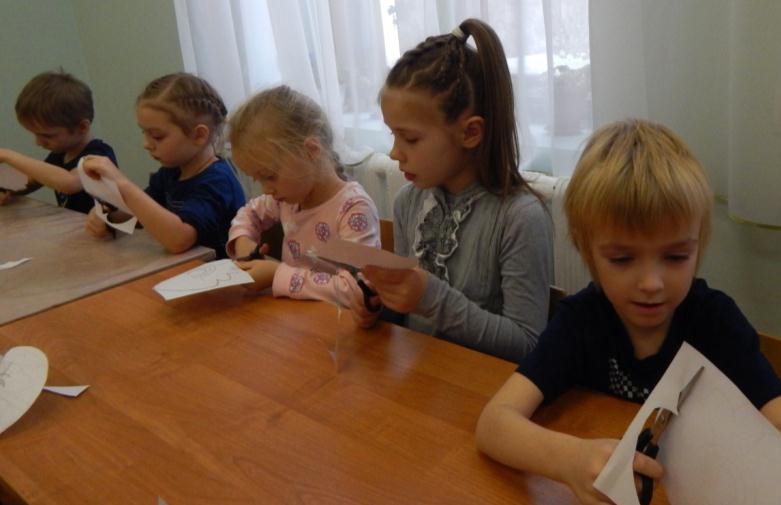 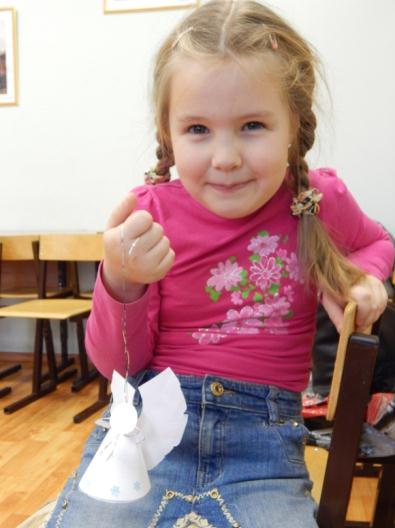 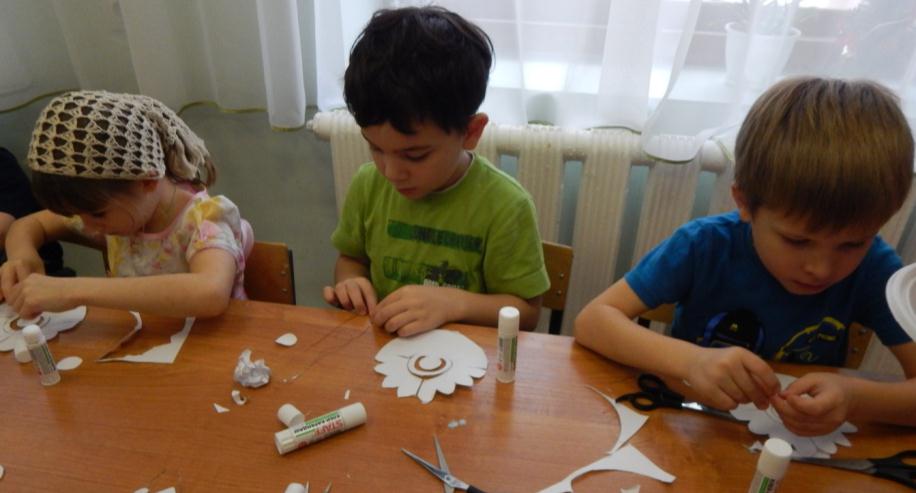 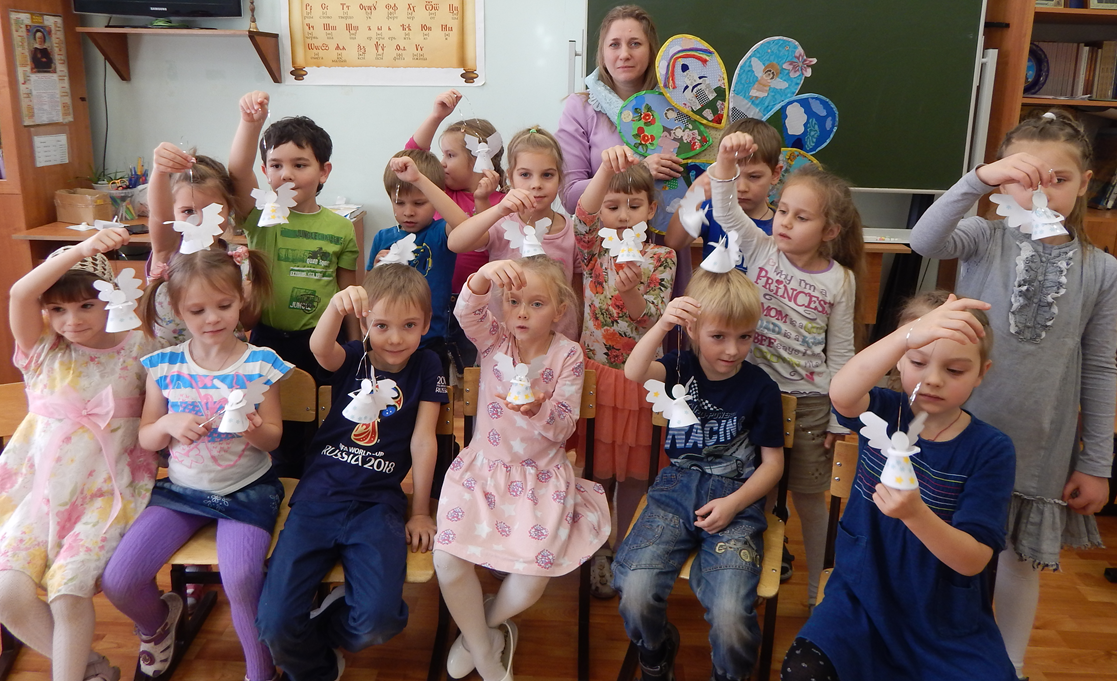 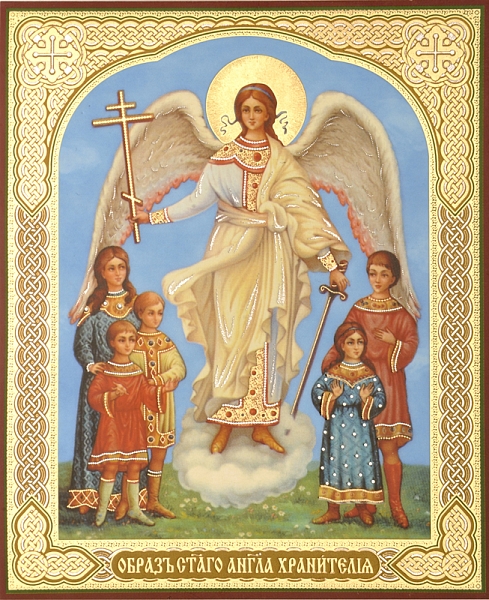 Защиты и покровительства     вам Архистратига Михаила и всех Небесных Сил бесплотных!